TEKNOLOGI INFORMASI DAN KOMPUTER
BAB 
SATU
INFORMATIKA
KELAS 9 - SMP TALENTA
>
SILABUS
<
>
SILABUS
<
>
PETA KONSEP
<
>
BAB SATU
INFORMASI
BROWSER
SEARCH ENGINE
CMS
CMS VARIAN
BLOG
<
>
INFORMASI
. . .
<
>
TEKNOLOGI INFORMASI DAN KOMPUTERMENCAKUP 2 ASPEK
TEKNOLOGI INFORMASI
TEKNOLOGI KOMPUTER
<
>
INFORMASI
TEKNOLOGI KOMPUTER
TEKNOLOGI INFORMASI
SEGALA YANG TERKAIT DENGAN PROSES, PENGUNAAN, MANIPULASI DAN 
PENGELOLAAN  INFORMASI
SEGALA YANG TERKAIT DENGAN PERHITUNGAN KOMPUTASI
<
>
INFORMASI
TEKNOLOGI  INFORMASI
Pengelola Informasi
TEKNOLOGI  KOMPUTER
Terkait Komputasi
<
>
DATAVS INFORMASI
<
>
VS
INFORMASI
DATA
SEKUMPULAN DATA YANG SUDAH DI PROSES
ANGKA
TEKS
SIMBOL
<
>
VS
INFORMASI
DATA
2000
4000
6000
DATA
<
>
VS
INFORMASI
DATA
Kelipatan 2000
harga
2000
4000
6000
<
>
CIRI TEKNOLOGI INFORMASI YANG BAIK
AMOUNT OF INFORMATION
QUALITY OF INFORMATION
RECENCY OF INFORMATION
RELEVANCE OF INFORMATION
ACCURANCY OF INFORMATION
AUTHENTICITY OF INFORMATION
<
>
CIRI TEKNOLOGI INFORMASI YANG BAIK
AMOUNT OF INFORMATION
QUALITY OF INFORMATION
RECENCY OF INFORMATION
RELEVANCE OF INFORMATION
ACCURANCY OF INFORMATION
AUTHENTICITY OF INFORMATION
BANYAKNYA INFORMASI

KUALITAS INFORMASI

INFORMASI YANG TERUPDATE

KESESUAIAN INFORMASI

KETEPATAN INFORMASI

KEBENARAN INFORMASI
CIRI TEKNIK INFORMASI YANG BAIK
<
>
CIRI TEKNOLOGI KOMPUTER
ELECTRONIC DEVICES
ACCEPT INPUT DATA
PROCESSING DATA
DAPAT MEMBERIKAN INFORMASI
MENGGUNAKAN PROGRAM YANG TERSIMPAN DI DALAMNYA
DAPAT MENYIMPAN PROGRAM DAN HASIL PENGOLAHAN
BEKERJA SECARA OTOMATIS
<
>
CIRI TEKNOLOGI KOMPUTER
ELECTRONIC DEVICES
ACCEPT INPUT DATA
PROCESSING DATA
DAPAT MEMBERIKAN INFORMASI
MENGGUNAKAN PROGRAM YANG TERSIMPAN DI DALAMNYA
DAPAT MENYIMPAN PROGRAM DAN HASIL PENGOLAHAN
BEKERJA SECARA OTOMATIS
UNSUR ELEKTRONIK
MEMASUKKAN DATA
PENGELOLAAN INFORMASI
CIRI TEKNIK INFORMASI YANG BAIK
<
>
BROWSER
<
>
Pengertian dari Browser
Secara Umum
Browser 
yaitu 
sebuah media penjelajah.
<
>
Sejarah dari Browser
Browser
Browser dikembangkan oleh ilmuwan bernama Tim Berners Lee (dijuluki Bapak Internet) pada tahun 1980an
<
>
Sejarah dari Browser
Browser
Hanya saja pada saat itu belum terhubung ke jaringan.
<
>
Sejarah dari Browser
Browser
Barulah pada tahun 1991, Tim Bernes Lee meluncurkan browser pertamanya.
<
>
Sejarah dari Browser
Browser
Tim yang diketuai oleh Berners Lee itu menemukan browser pertama di dunia di awal tahun 1991 di CERN.
<
>
Sejarah dari Browser
Browser
Pada saat itu, selain berfungsi untuk melihat website, juga telah bisa digunakan sebagai editor 
(membuat website sendiri serta menyesuaikan website  yang diinginkan).
<
>
Sejarah dari Browser
Browser
Web 2.0  mengembalikan fungsi awal browser menjadi lebih interaktif. Dan inilah era dari beberapa situs seperti youtube, wikipedia, dan blog mulai bermunculan.
<
>
Sejarah dari Browser
Browser
Perangkat pertama kali yang digunakan untuk menjelajah internet yang disebut “Archie” ciptaan Alan Emtage pada tahun 1990, menggunakan sistem FTP.
Menciptakan suatu filename database yang dapat dicari.
<
>
Sejarah dari Browser
Browser
Pada tahun 1991 terciptanya“Gopher” ghoper ini meng-index teks dokumen, penggunaan World Wide Web.
<
>
Gopher
Sejarah dari Browser
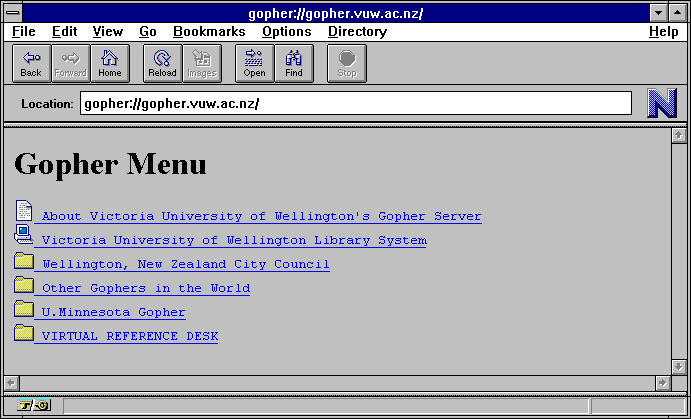 . . .
<
>
Sejarah dari Browser
Mon
Browser
Tue
Browser berbasis grafik pertama adalah Mosaic pada tahun 1993.
Wed
Thu
Fri
Wknd
. . .
<
>
Sejarah dari Browser
Mosaic
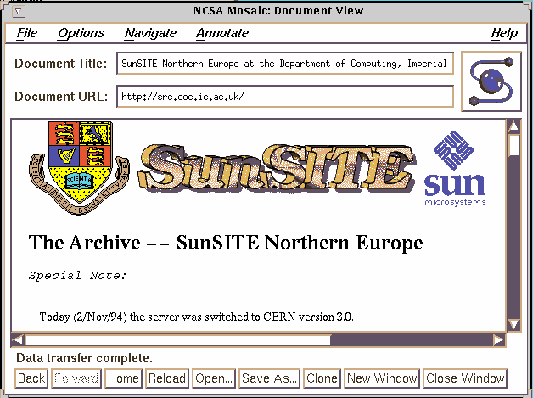 <
>
Sejarah dari Browser
Browser
Mosaic terus dikembangkan menjadi Broswer pertama yang digunakan oleh banyak kalangan, 
Netscape Navigator.
<
>
Sejarah dari Browser
Netscape Navigator
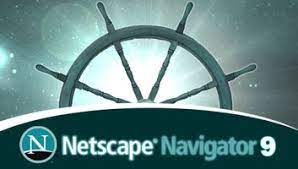 <
>
Fungsi Browser
Membuka Halaman Website
Memastikan Keamanan Website
Mendukung Permintaan Data
Mendukung Penggunaan Search Engine
<
>
Pengertian dari WEB BROWSER
Secara Umum
web merupakan singkatan dari website, Jadi web browser merupakan alat penjelajah berbagai situs website yang ada di Internet.
<
>
FungsiWeb Browser
Web Browser
Bisa digunakan sebagai media
Jejaring sosial
Surfing 
Search Engine
<
>
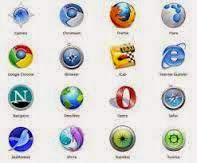 Web Browser
WEB BROWSER terus berkembang mengikuti perkembangan jaman.
<
>
Web Browser Umum Digunakan
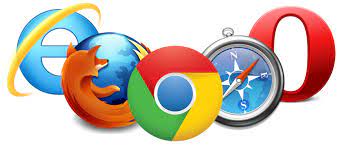 IE - FIREFOX – CHROME-SAFARI - OPERA
<
>
Web Browser Umum Digunakan
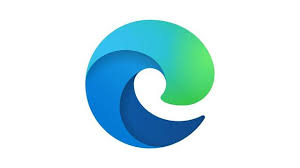 EDGE – OS WINDOWS
<
>
HTTP://WWW.TALENTASCHOOL.SCH.ID/TALENTA/INDEX.HTML
PROTOCOL UNTUK DAPAT MENGAKSES WEB BROWSER
WORLD WIDE WEB, PROGRAM EDITOR, MENAMPILKAN GAMBAR, TEKS, VIDEO DAN SUARA
NAMA USER
DOMAIN UNTUK INSTITUSI PENDIDIKAN
DOMAIN NEGARA
FOLDER YANG MENYIMPAN FILE PADA WEBSITE
FILE YANG DIBUKA PERTAMA 
BAHASA PEMOGRAMMAN UNTUK WEB DESIGN
HTTP 
WWW 

TALENTASCHOOL
SCH
ID 
TALENTA 
INDEX.HTML
HTML
ISTILAH PADA WEB BROWSER
HALAMAN YANG PERTAMA KALI TAMPIL
HALAMAN WEB
KUMPULAN HALAMAN WEB
UNIFORM RESOURCE LOCATOR, ALAMAT WEB
NAMA FILE HALAMAN PERTAMA
PRINSIP PERPINDAHAN HALAMAN
NAMA PENGELOMPOKKAN
UNTUK MENGULANG SUATU WEBPAGE
BERHENTI DARI PROSES
KEMBALI KE HALAMAN UTAMA
KEMBALI KE HALAMAN SEBELUMNYA
HOMEPAGE
WEBPAGE
WEBSITE
URL
INDEX
HYPERLINK
DOMAIN
REFRESH/ RELOAD
STOP
HOME
BACK
DOMAIN ORGANISASI
PENDIDIKAN TINGKAT ATAS
PENDIDIKAN SEKOLAH 
PEMERINTAH
PROVIDER 
ORGANISASI
PERUSAHAAN
EDU
SCH
GOV
NET
ORG
COM / CO
DOMAIN NEGARA
INDONESIA
AMERIKA SERIKAT
SINGAPORE
AUSTRALIA 
MALAYSIA
CHINA
ID
US
SG
AU
MY
CN
https://u-paris.fr/en/
SEARCH ENGINE
<
>
SEARCH ENGINE
WEB BROWSER   

       
SEARCH ENGINE
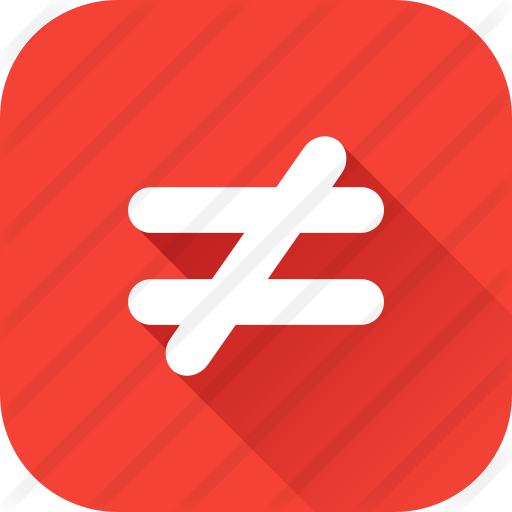 <
>
SEARCH ENGINE
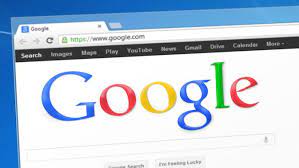 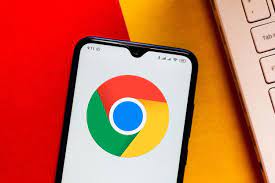 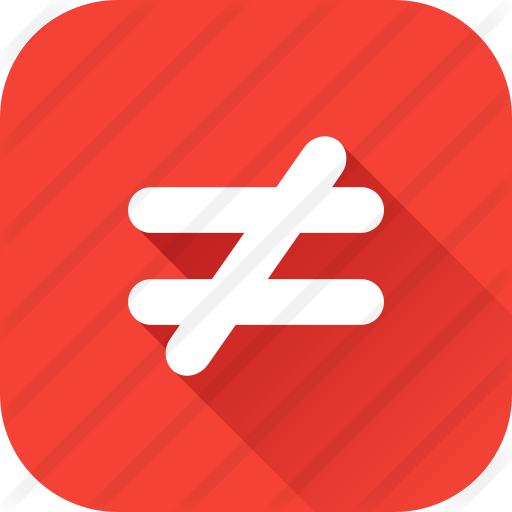 WEB BROWSER
SEARCH ENGINE
GOOGLE
CHROME
<
>
SEARCH ENGINE
GOOGLE
YAHOO
ALTAVISTA
LYCOS
BING
......
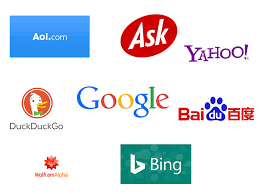 <
>
PENGGUNAAN SEARCH ENGINE
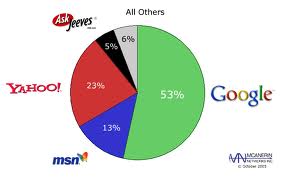 <
>
SEARCH ENGINE
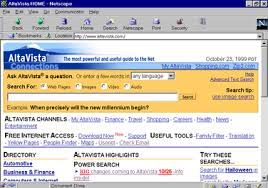 ALTAVISTA
KELEBIHAN
MENGGUNAKAN OPERATOR  BOOLEAN 
AND , OR, NOT and NEAR
SEARCH ENGINE
MESIN PENCARI 
BENTUK PENCARIANTEKS, GAMBAR,MAPS, NEWS, VIDEO, MORE...
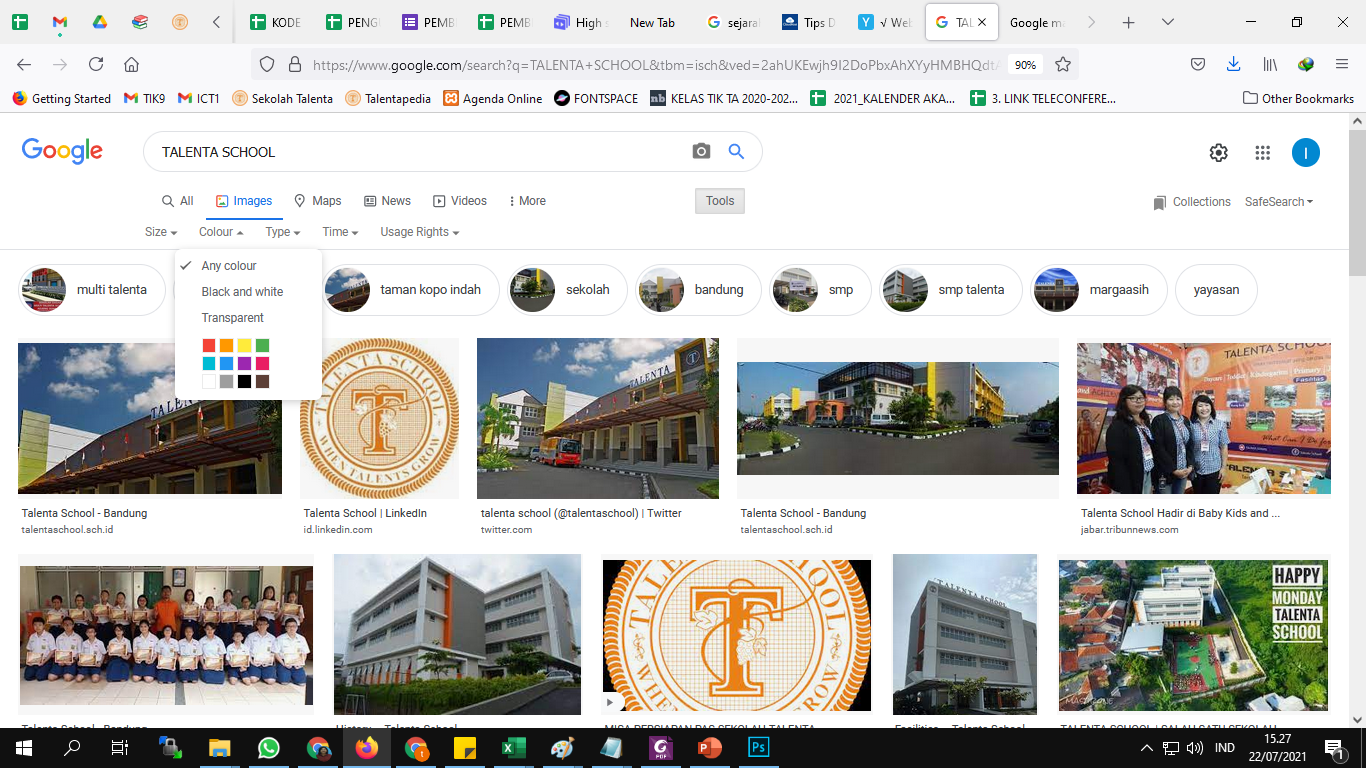 <
>
SEARCH ENGINE
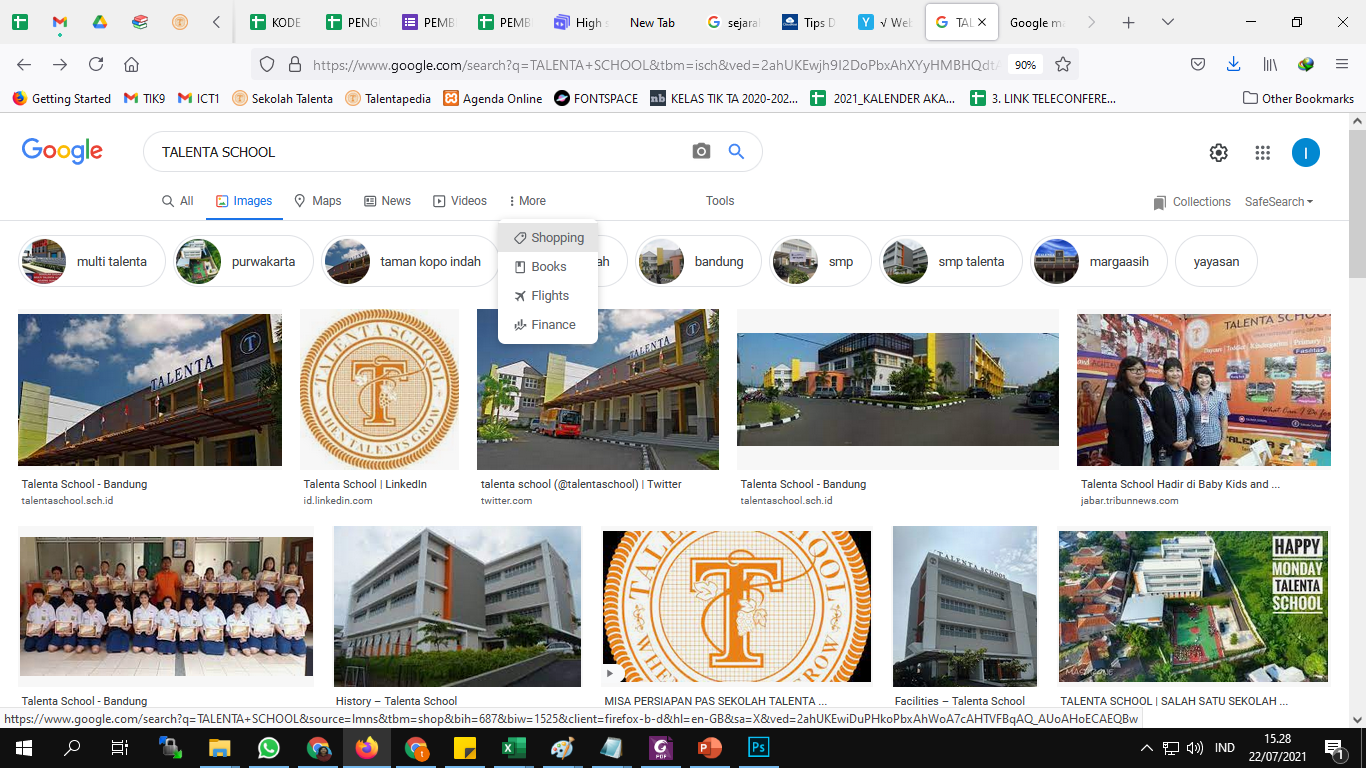 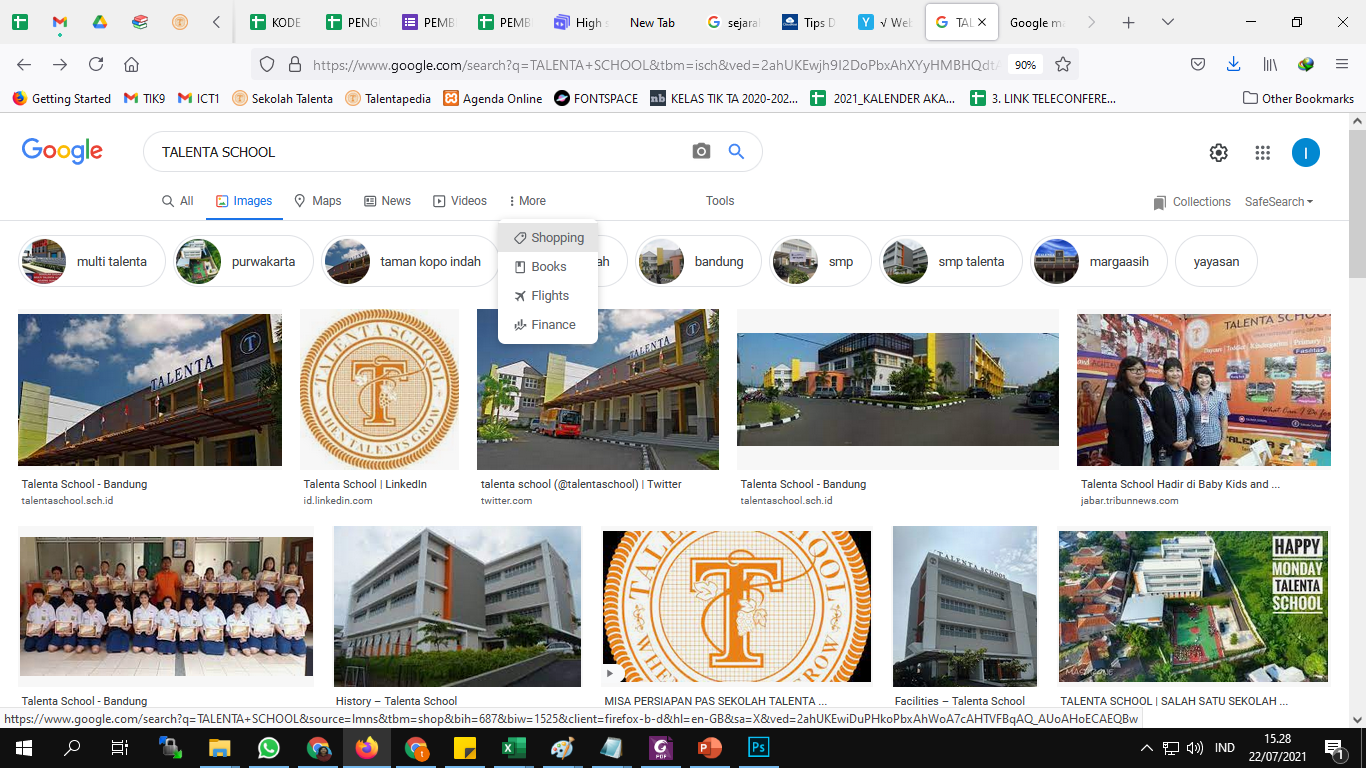 <
>
SEARCH ENGINE
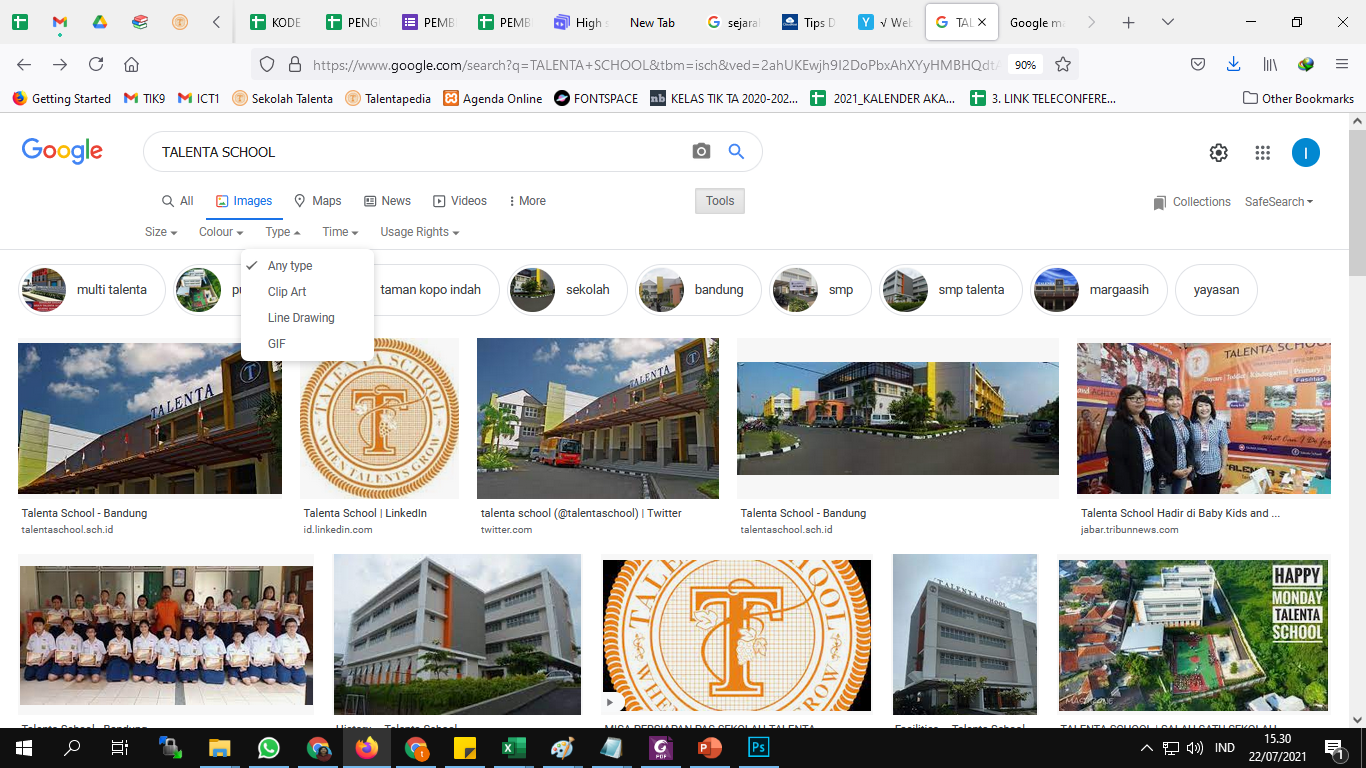 <
>
SEARCH ENGINE
MEMASUKAN KATA KUNCI
KEYWORD
<
>
SEARCH ENGINE
MEMASUKAN KATA KUNCI YANG SPESIFIK
DALAM BAHASA INDONESIA
	GUNAKAN WWW.GOOGLE.CO.ID
BERDASARKAN TYPE FILE
	TEORI DARWIN.DOCX
<
>
SEARCH ENGINE
CARA PENYIMPANAN HALAMAN WEB
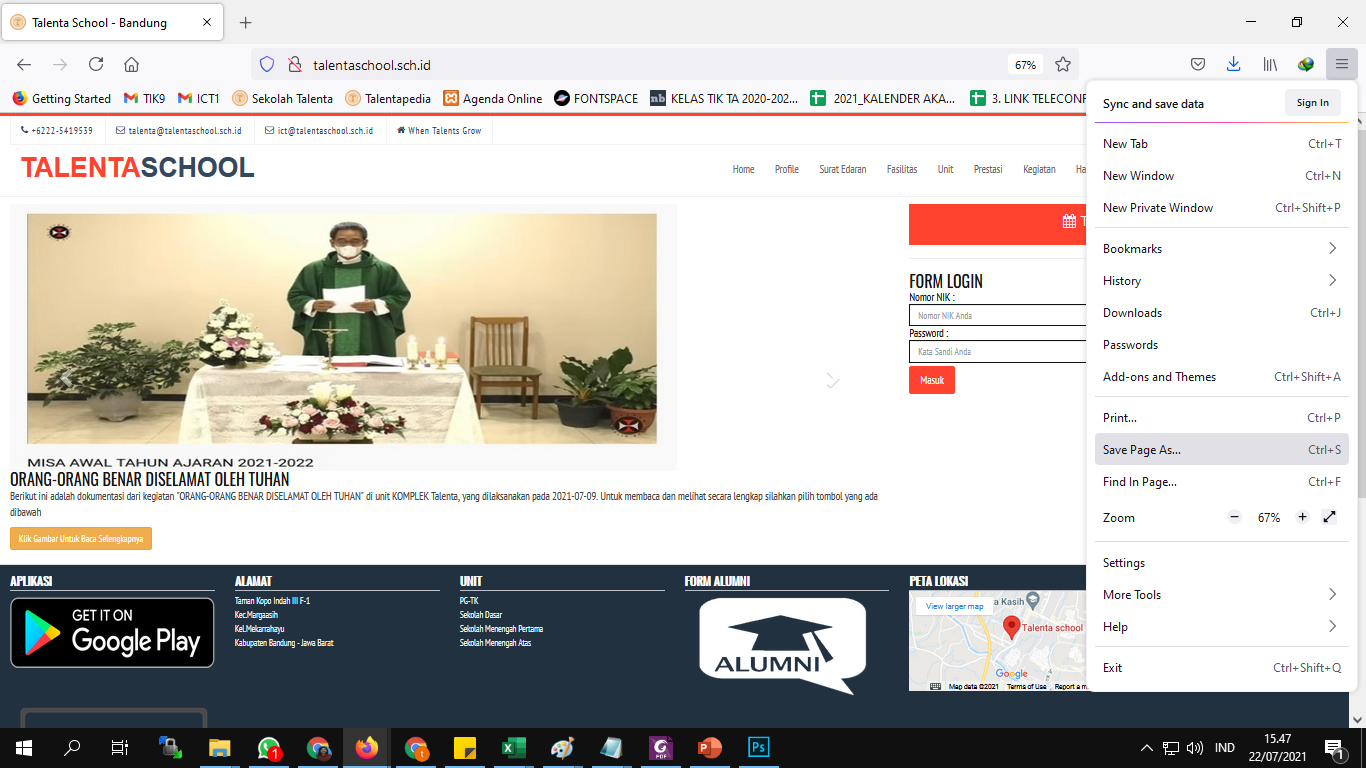 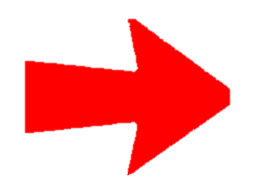 <
>
SEARCH ENGINE
CARA PENYIMPANAN HALAMAN WEB
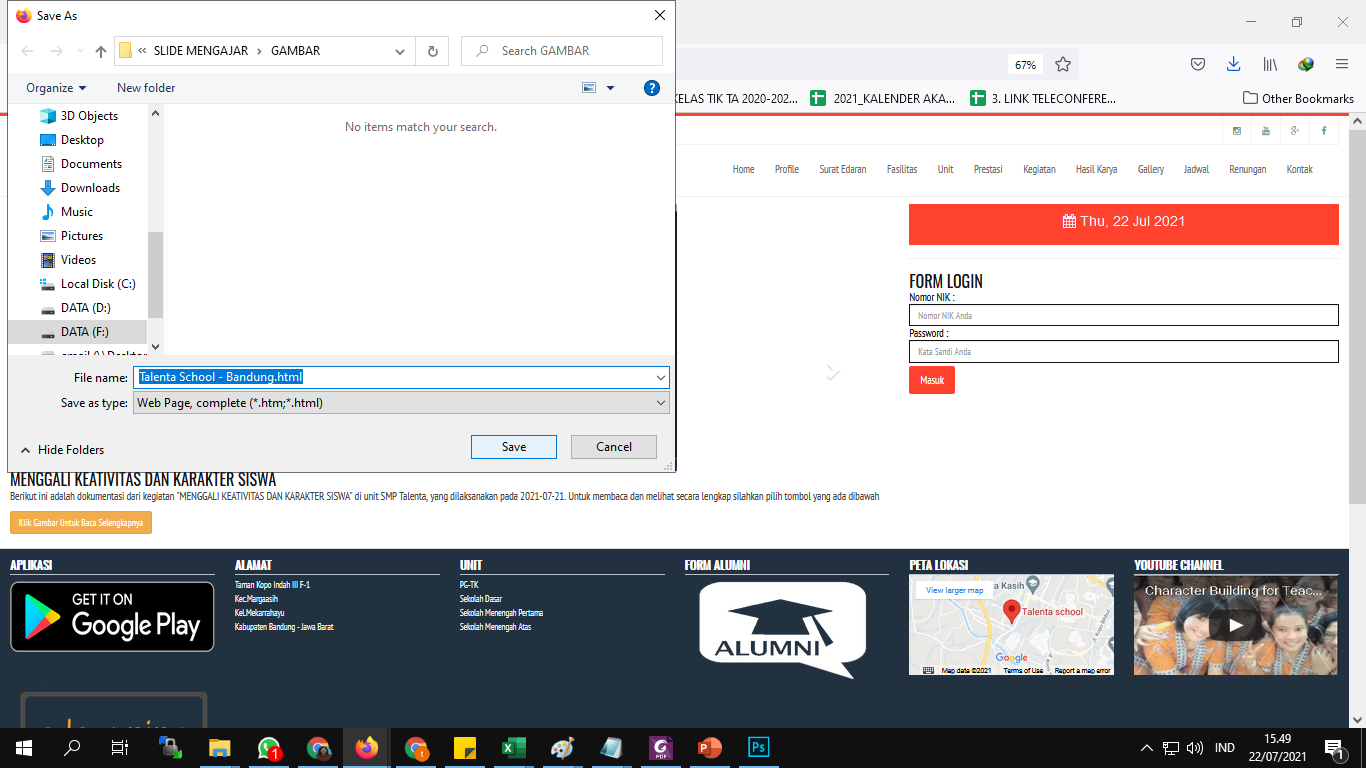 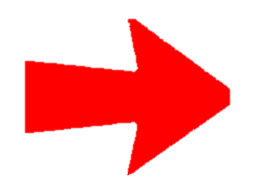 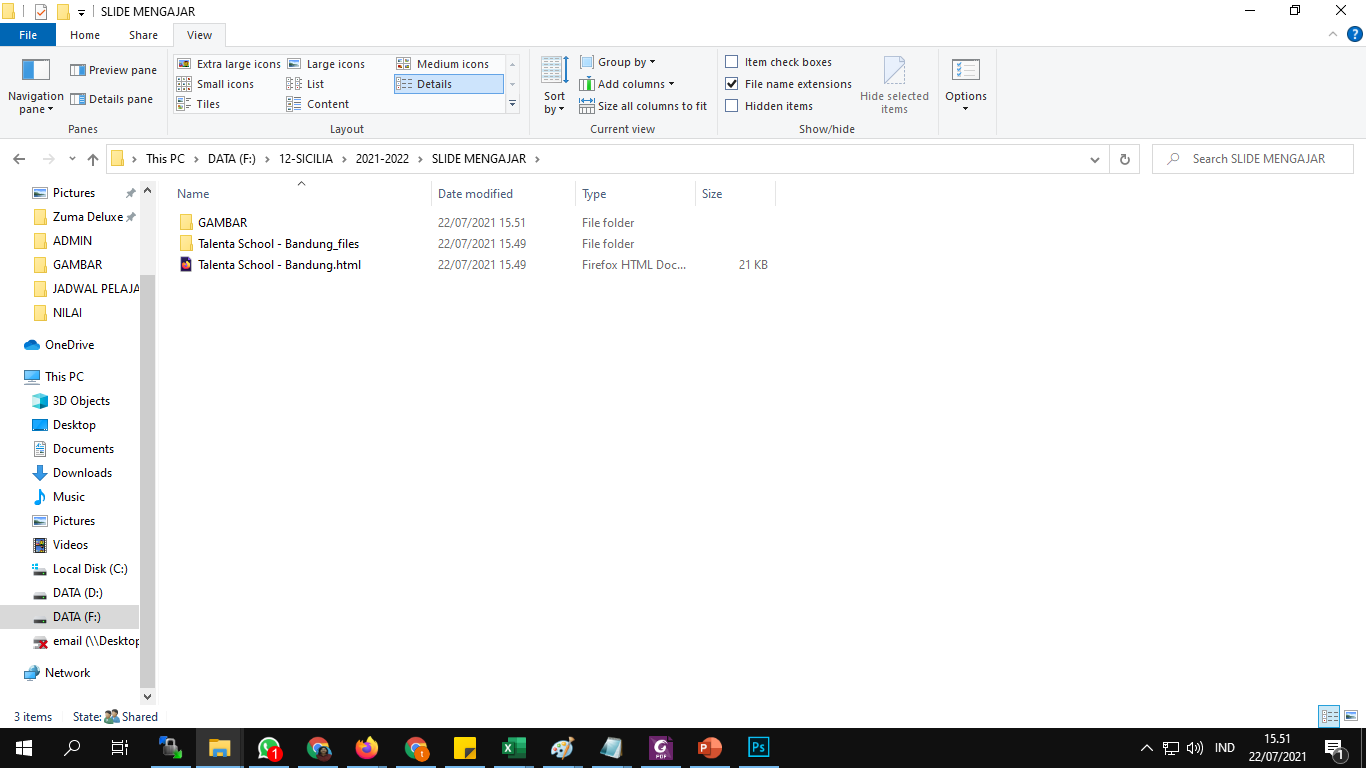 <
>
12 TIPS MEMPERMUDAH PENCARIAN DI GOOGLE
Gunakan tanda bintang (*) 
	untuk mencari kata atau frase yang tidak Anda ingat 	Jernih melihat *
apple.co/3hXWJ0L
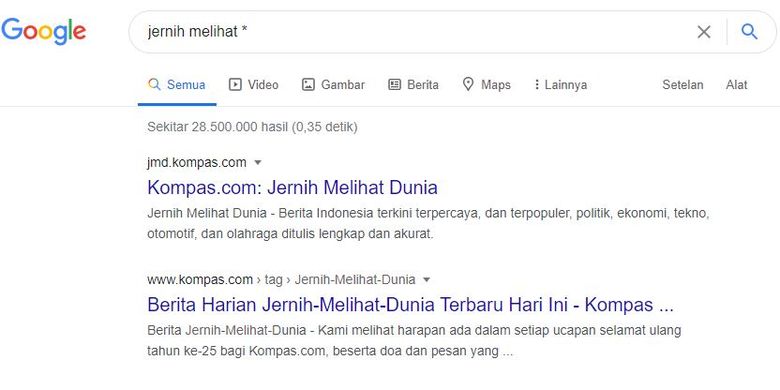 <
>
12 TIPS MEMPERMUDAH PENCARIAN DI GOOGLE
Gunakan kata Site
	untuk menyelusuri sebuah kata pada sebuah website 	Site:KompasteknoTiktok
apple.co/3hXWJ0L
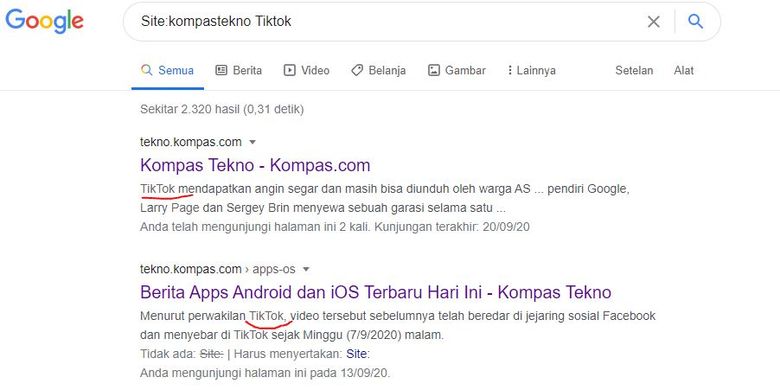 <
>
12 TIPS MEMPERMUDAH PENCARIAN DI GOOGLE
Menemukan situs web SERUPA
	untuk mencari situs yang membahas hal yang sama	Related:Kompas.com
apple.co/3hXWJ0L
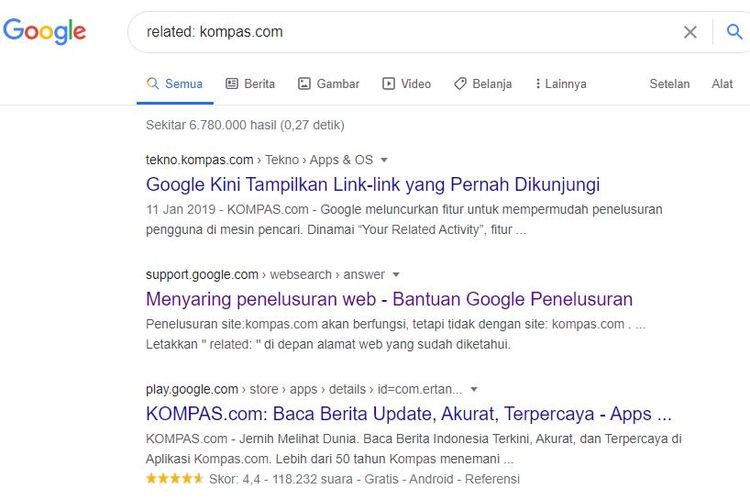 <
>
Tidak ingat - ?kata pada site - ?Serupa - ?
Tidak ingat - *kata pada site - ?Serupa - ?
Tidak ingat - *kata pada site – site:Serupa - ?
Tidak ingat - *kata pada website – site:Serupa – related:
12 TIPS MEMPERMUDAH PENCARIAN DI GOOGLE
Telusuri Frase yang tepat
	untuk mencari kata atau frase yang khusus	“Kompas Tekno”apple.co/3hXWJ0L
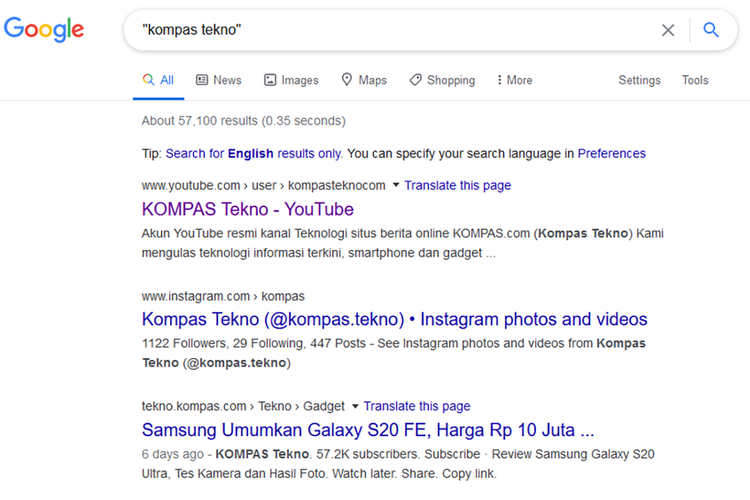 <
>
12 TIPS MEMPERMUDAH PENCARIAN DI GOOGLE
Kecualikan kata kunci tertentu
	untuk hasil pencarian Google sesuai kebutuhan, tanpa yang kita ingin	Kompastekno - twitterapple.co/3hXWJ0L
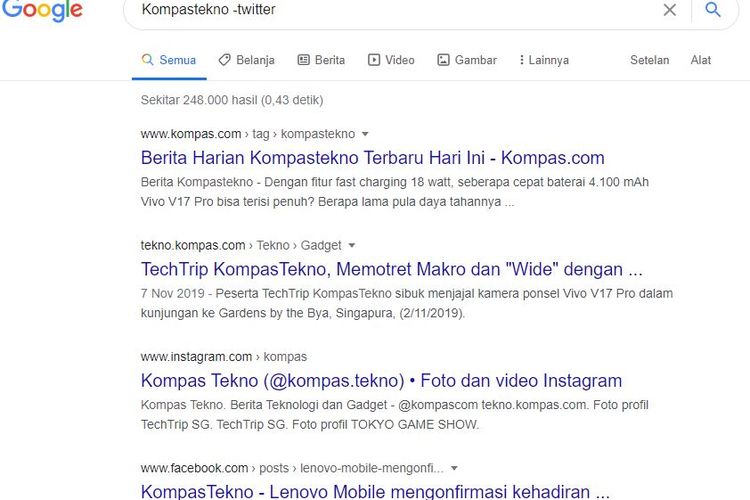 <
>
12 TIPS MEMPERMUDAH PENCARIAN DI GOOGLE
Temukan tautan ke situs web tertentu
	untuk melihat situs web apapun yang di tautkan ke website tertentu.	Link:youtube.com/kompasteknoapple.co/3hXWJ0L
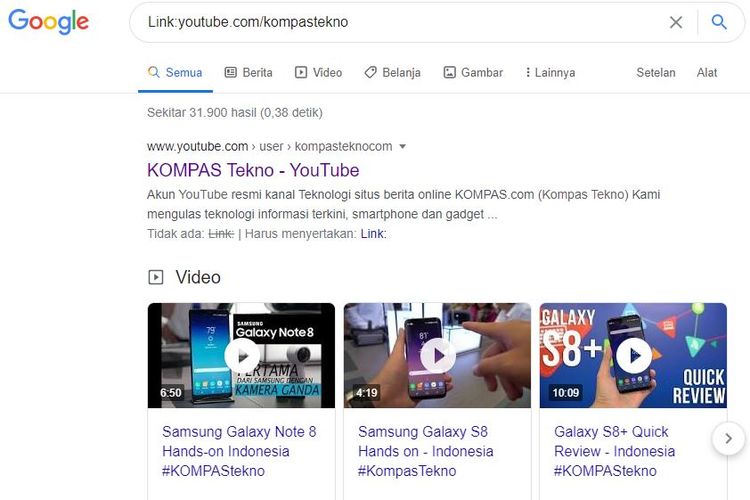 <
>
12 TIPS MEMPERMUDAH PENCARIAN DI GOOGLE
Mencari gambar yang tepat
	mencari gambar berasal dan mencari gambar yang serupa.apple.co/3hXWJ0L
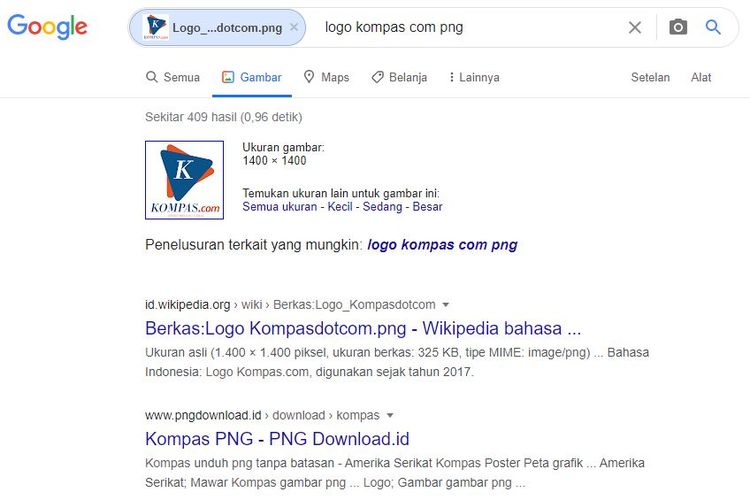 <
>
12 TIPS MEMPERMUDAH PENCARIAN DI GOOGLE
Gunakan kata OR
	2 pilihan. 	Jennifer Aniston OR Lawrenceapple.co/3hXWJ0L
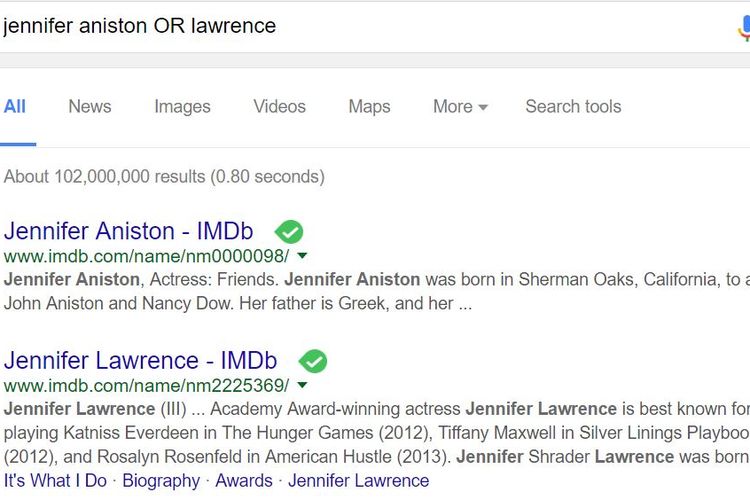 <
>
12 TIPS MEMPERMUDAH PENCARIAN DI GOOGLE
Menelusuri jangka waktu
	mencari kejadian di waktu yang ditentukan	Sejarah Indonesia 1900...2000apple.co/3hXWJ0L
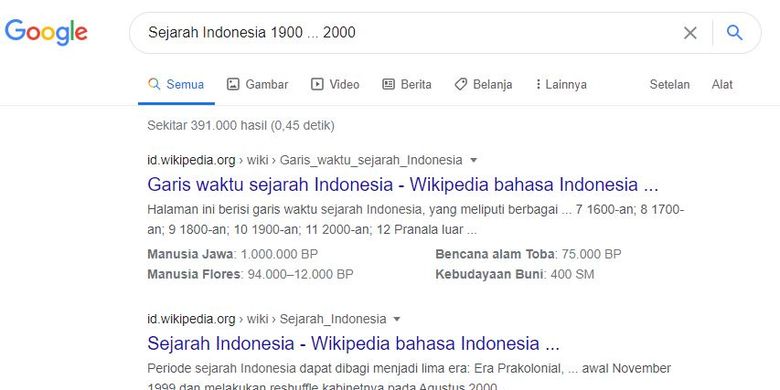 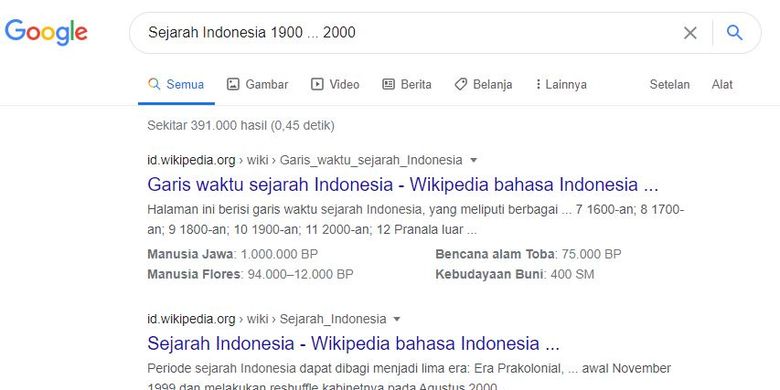 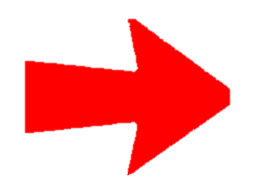 <
>
12 TIPS MEMPERMUDAH PENCARIAN DI GOOGLE
Mencari kata dalam judul atau URL
	mencari kata tertentu pada judul atau URL	Inurl:KompasTekno – Intitle:KompasTeknoapple.co/3hXWJ0L
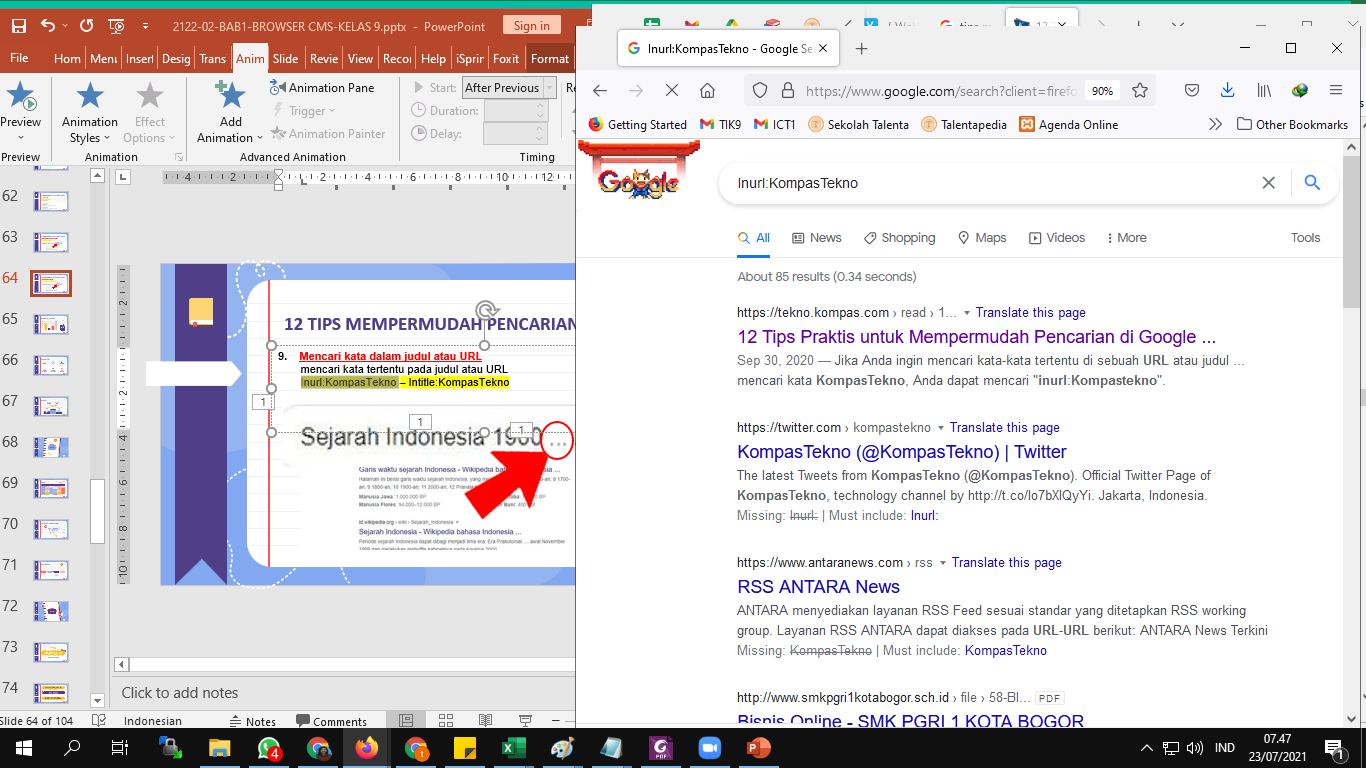 <
>
12 TIPS MEMPERMUDAH PENCARIAN DI GOOGLE
Mencari kata dalam judul atau URL
	mencari kata tertentu pada judul atau URL	Inurl:KompasTekno – Intitle:KompasTeknoapple.co/3hXWJ0L
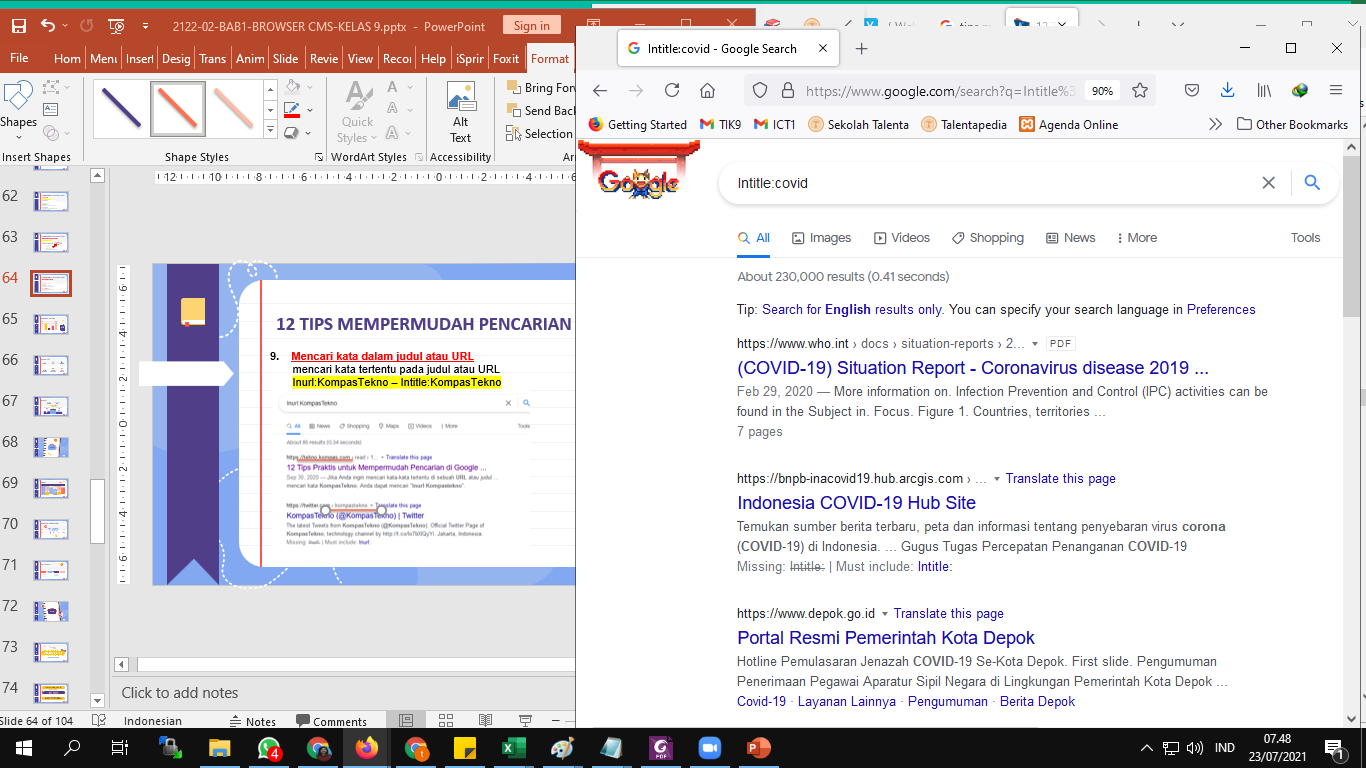 <
>
12 TIPS MEMPERMUDAH PENCARIAN DI GOOGLE
Mempelajari arti
	Mempelajari makna suatu kata	Define:baperapple.co/3hXWJ0L
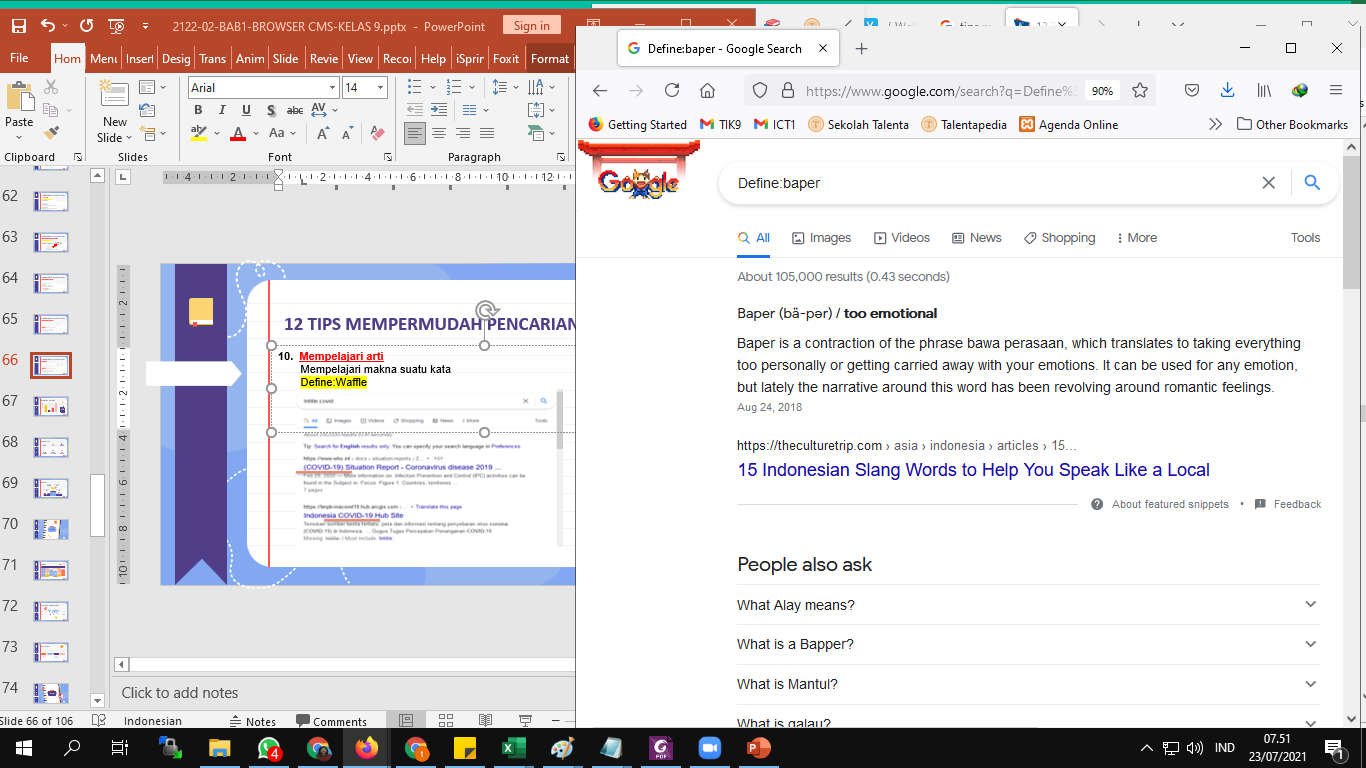 <
>
12 TIPS MEMPERMUDAH PENCARIAN DI GOOGLE
Gunakan Search Tool
	Meningkatkan effisiensi dalam pencarian
	pple.co/3hXWJ0L
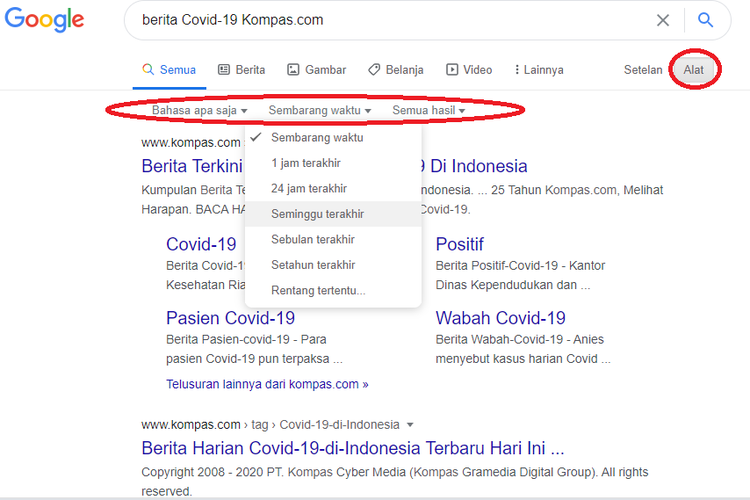 <
>
Search Engine
Mon
Mencari kata yang tidak diingat 
Mencari kata pada website
Mencari situs web SERUPA
Mencari Frase yang tepat
Kecualikan kata kunci tertentu
Temukan tautan ke situs web tertentu
Mencari gambar yang tepat
Gunakan kata OR
Menelusuri jangka waktu
Mencari kata dalam judul
Mencari kata dalam URL
Mempelajari arti
Gunakan Search Tool
TIPS AND TRICK
<
>
Mon
Tue
Wed
CMS
Thu
Fri
Wknd
. . .
<
>
CMS
Mon
Tue
CONTENT MANAGEMENT SYSTEM

SISTEM MANAJEMEN KONTEN
Wed
Thu
Fri
Wknd
. . .
<
>
BLOG
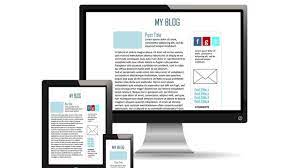 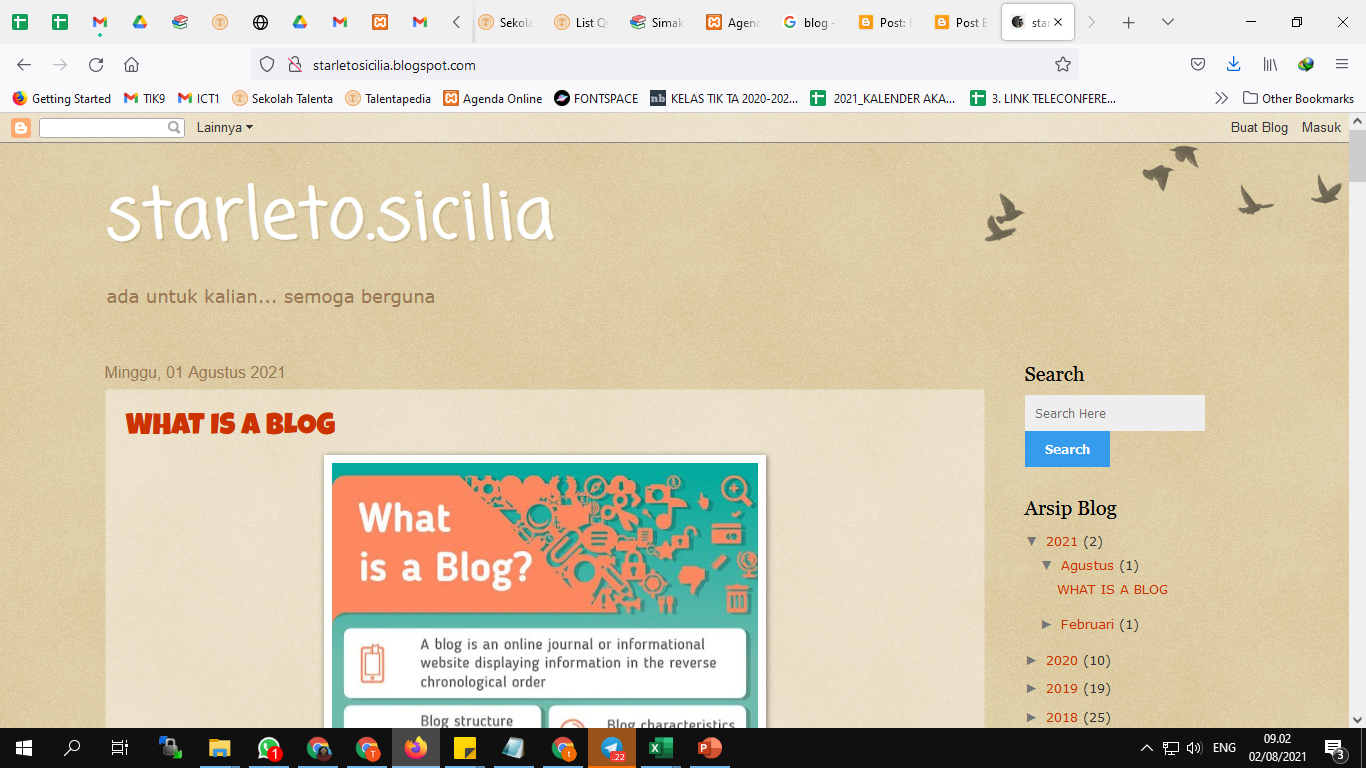 CMS
Mon
Tue
CONTENT MANAGEMENT SYSTEM

PERANGKAT LUNAK 
YANG DIGUNAKAN UNTUK 
MENAMBAHKAN / MENGUBAH 
ISI DARI WEBSITE
Wed
Thu
Fri
Wknd
. . .
<
>
CMS
Mon
Tue
TERDIRI DARI 2 ELEMEN

MANAJEMEN ISI - CMA
PENGIRIM ISI - CDA
Wed
Thu
Fri
Wknd
. . .
<
>
CMS
Mon
Tue
CMA – CONTENT MANAGEMENT APPLICATION

Mengelola konten
Tidak harus bisa html
Wed
Thu
Fri
Wknd
. . .
<
>
CMS
Mon
Tue
CDA – CONTENT DELIVERY APPLICATION

Bertujuan 
Untuk mempermudah mengupdate 
Atau memperbarui situs web
Wed
Thu
Fri
Wknd
. . .
<
>
CMS
Mon
Tue
Memiliki fungsi utama 
sebagai platform atau aplikasi web 
yang berfokus 
pada pengelolaan konten.
Wed
Thu
Fri
Wknd
. . .
<
>
2 bagian utama
Back end
Front end
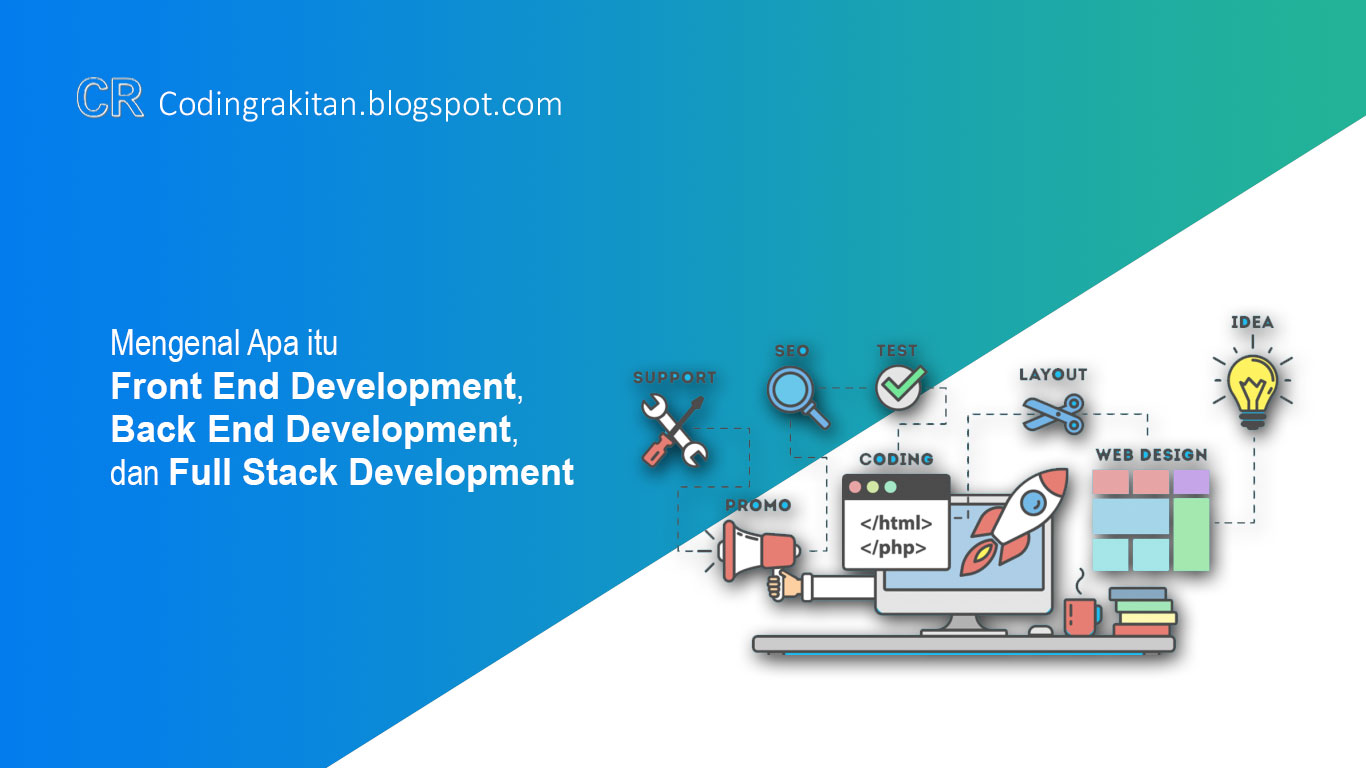 2 bagian utama
Back end
Front end
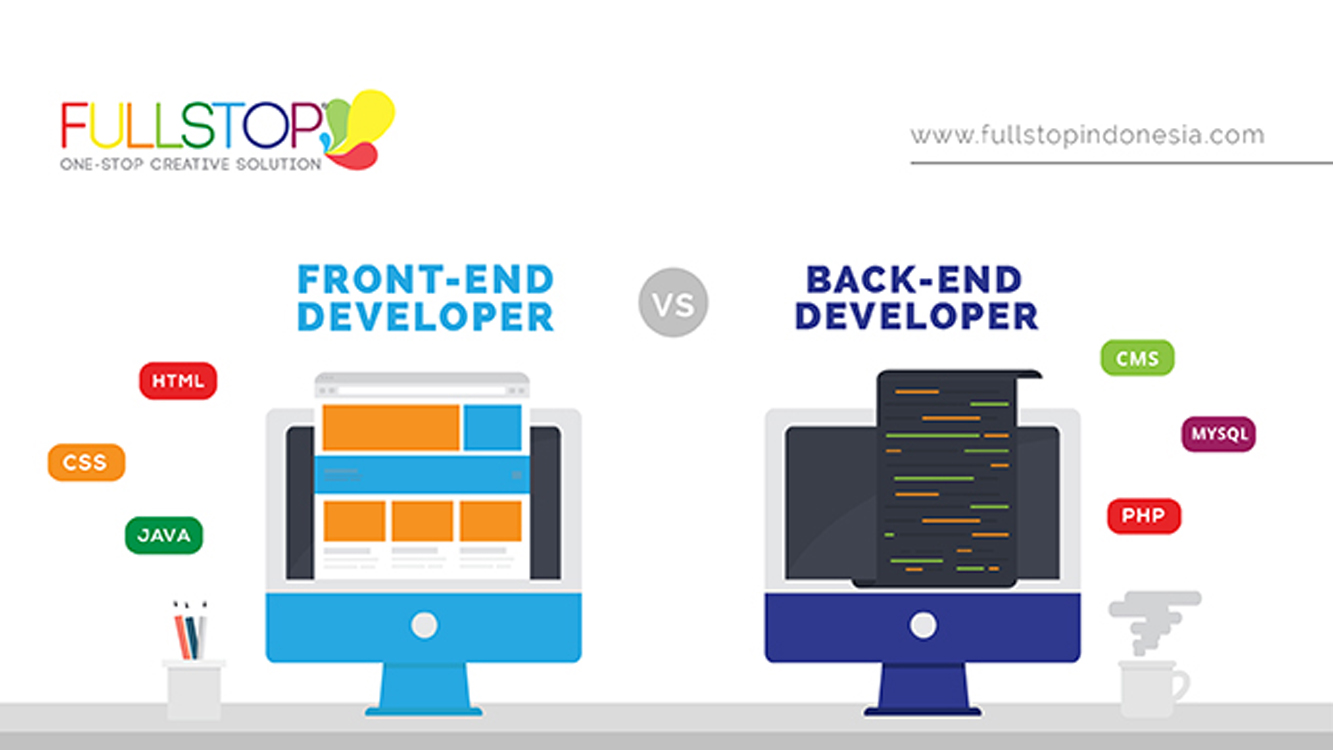 2 bagian utama
Back end
Front end
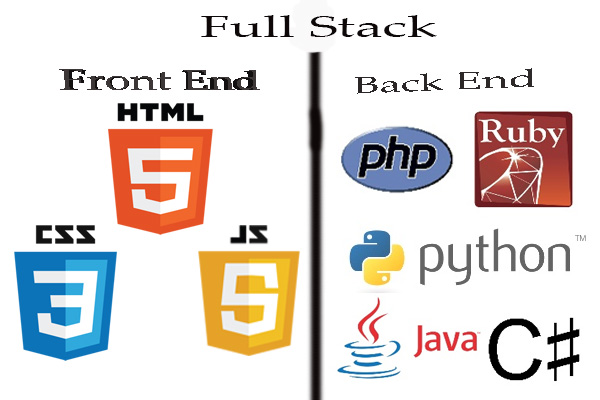 2 bagian utama
Back end
Front end
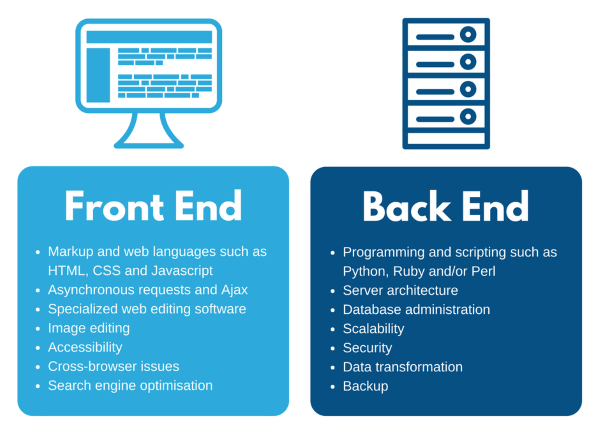 PEMANFAATAN CMS
Mon
Tue
MEMBUAT WEBSITE MENARIK 
TANPA HARUS MENGERTI HTML
Wed
Thu
Fri
Wknd
. . .
<
>
PERKEMBANGAN CMS
Mon
Tue
SITUS WEB PERUSAHAAN, ORGANISASI
GALERI FOTO
E-COMMERCE
WEB SITE PRIBADI
E-LEARNING
Wed
Thu
Fri
Wknd
. . .
<
>
PERKEMBANGAN CMS
Mon
Tue
SITUS WEB PERUSAHAAN, ORGANISASI
GALERI FOTO
E-COMMERCE
WEB SITE PRIBADI
E-LEARNING
Wed
Thu
Fri
Wknd
. . .
<
>
APLIKASI CMS
Mon
Tue
BLOGGER – GOOGLE
WORDPRESS
JOOMLA
Wed
Thu
Fri
Wknd
. . .
<
>
APLIKASI CMS
Mon
Tue
BLOGGER – GOOGLE
www.blogger.com

Memiliki akun gmail bisa memiliki blog
Wed
Thu
Fri
Wknd
. . .
<
>
APLIKASI CMS
Mon
WORDPRESS
OPENSOURCE
PHP
MySQL
WORDPRESS.COMWORDPRESS.ORG
E-LEARNING . E-COMMERCE
Tue
Wed
Thu
Fri
Wknd
. . .
<
>
APLIKASI CMS
Mon
Tue
JOOMLA
PHP
MySQL
Wed
Thu
Fri
Wknd
. . .
<
>